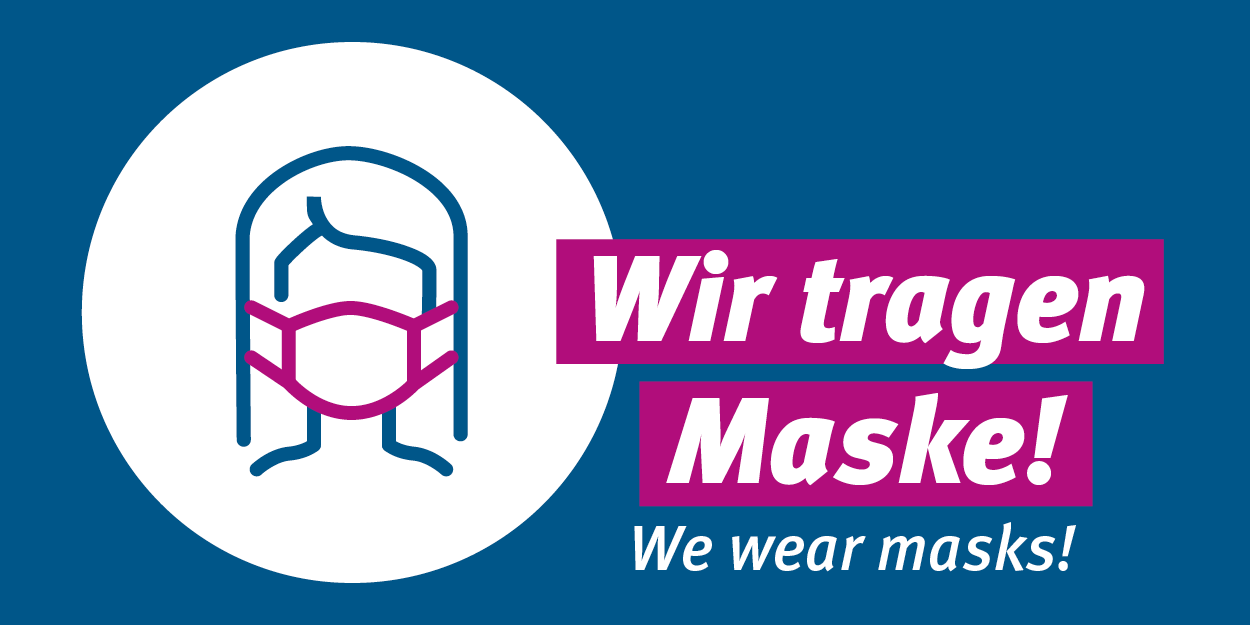 Agent
Umgebung
Sensoren
Wahrnehmungen
Künstliche Intelligenz& Agenten
?
Einführung in die Künstliche Intelligenz
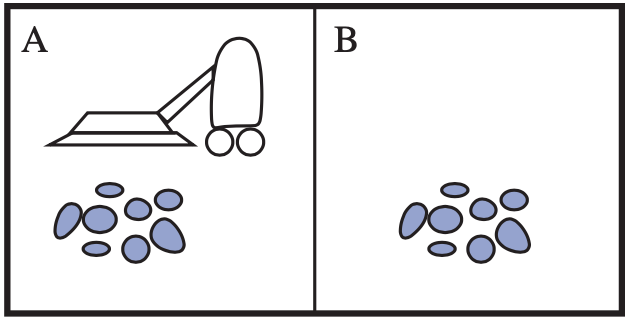 Aktionen
Aktuatoren
Tanya Braun
Arbeitsgruppe Data Science, Institut für Informatik
KI & Agenten
Inhalte
Künstliche Intelligenz & Agenten
Agentenabstraktion, Rationalität
Aufgabenumgebung
Episodische PGMs
Gerichtetes Modell: Bayes Netze (BNs)
Ungerichtete Modelle
Exakte Inferenz in episodischen PGMs
Wahrscheinlichkeits- und Zustandsanfragen
Direkt auf den Modellen, mittels Hilfsstrukturen
Approximative Inferenz in episodischen PGMs
Wahrscheinlichkeitsanfragen
Deterministische, stochastische Algorithmen
Lernalgorithmen für episodische PGMs
Bei (nicht) vollständigen Daten, (un)bekannter Struktur
Sequentielle PGMs und Inferenz
Dynamische BNs, Hidden-Markov-Modelle
filtering / prediction / hindsight Anfragen, wahrscheinlichste Zustandssequenz
Exakter, approximativer Algorithmus
Entscheidungstheoretische PGMs
Präferenzen, Nutzenprinzip
PGMs mit Entscheidungs- und Nutzenknoten
Berechnung der besten Aktion (Aktionssequenz)
Abschlussbetrachtungen
Tanya Braun
2
KI & Agenten
Überblick: 1. Künstliche Intelligenz & Agenten
Was ist KI?
Menschliches und rationales Denken & Handeln
Agenten
Agentenabstraktion
Eigenschaften
Aufgabenumgebung
PEAS
Eigenschaften
Agentenstruktur
Reflexiv, modellbasiert, zielbasiert, nutzenbasiert, lernend
Tanya Braun
3
KI & Agenten
Definitionen Künstlicher Intelligenz
Erfolgsbemessung
Wiedergabetreue menschlicher Leistung
Ideale Leistungsgröße
Rationalität
Alle Ansätze sind verfolgt worden
Haben sich gegenseitig unterstützt und behindert
Rationalität
Seinen Kenntnissen  entsprechend das „Richtige“ machen
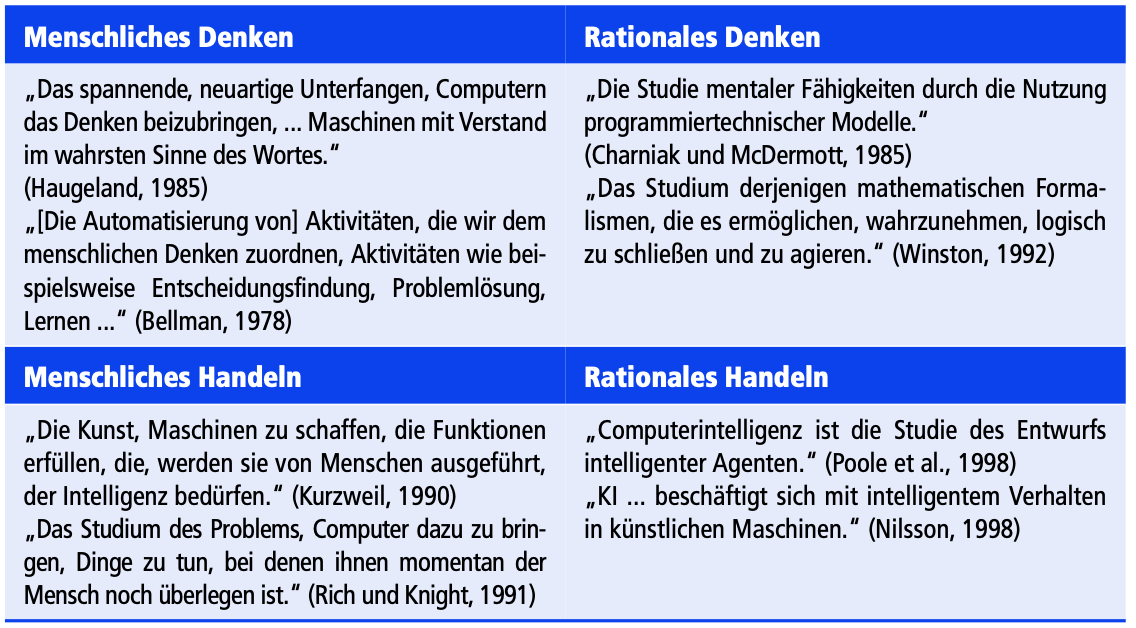 Denkprozesse, 
logisches Schließen
Verhalten
Tanya Braun
4
Darstellung aus AIMAde, S. 23
KI & Agenten
Menschliches Handeln
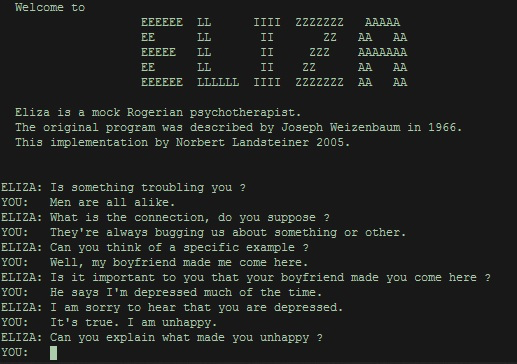 Turing-Test (Turing, 1950)
Computer besteht Test, wenn ein Mensch, der einige schriftliche Fragen stellt, nicht erkennen kann, ob die schriftlichen Antworten von einem Menschen stammen oder nicht
Beispiel: Eliza, Programm zur oberflächlichen Simulation eines Psychotherapeuten
Siehe auch Kap. 26, AIMA, inklusive Diskussion, ob das Bestehen des Tests Intelligenz nachweist
Bzgl. Eliza: Menschen tendieren dazu bei Aspekten der emotionalen / sozialen Intelligenz eher Schlüsse zu ziehen
Cf. Roboter Shakey: Keiner nimmt an, dass Shakey Fußball spielen kann
Totaler Turing-Test: Videosignal um wahrnehmungsorientierte Fähigkeiten zu testen, Objekte weiterzugeben
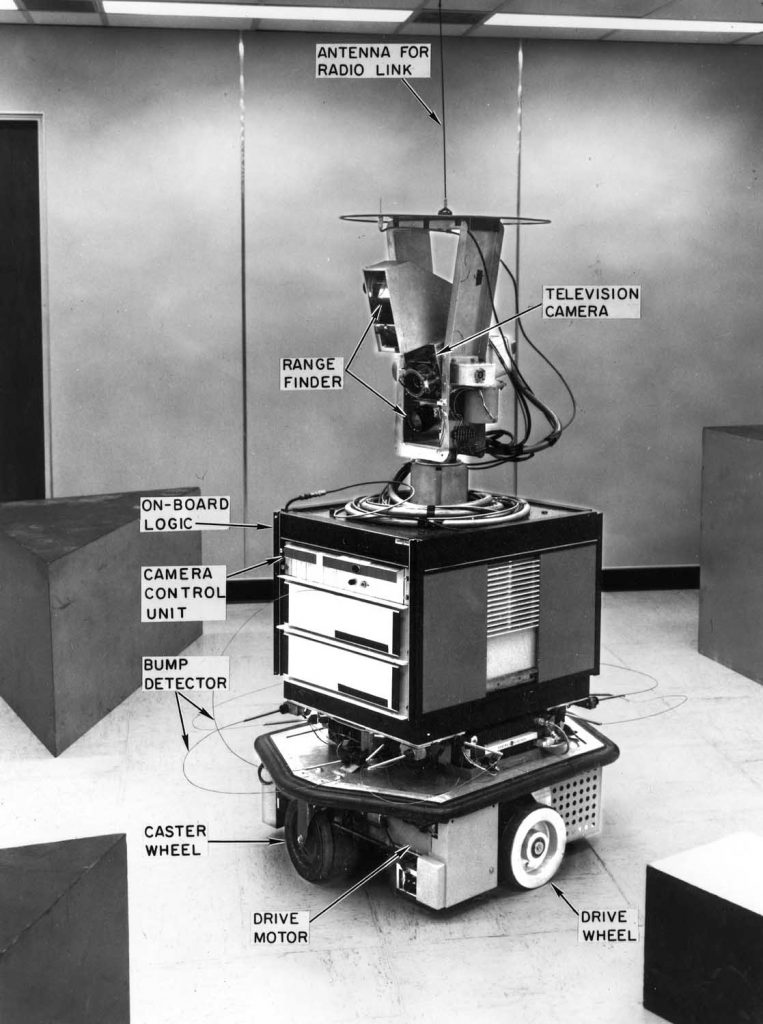 https://en.wikipedia.org/wiki/ELIZA
https://thenewstack.io/remembering-shakey-first-intelligent-robot/
Tanya Braun
5
KI & Agenten
Menschliches Handeln
Zu lösende Teilprobleme des Turing-Tests
Verarbeitung natürlicher Sprache 
Kommunikation
Wissensrepräsentation
Wissen und Beobachtungen speichern
Automatisches logisches Schließen
Fragen beantworten, Schlüsse ziehen
Maschinenlernen
An Umstände anpassen, Muster erkennen, extrapolieren
Totaler Turing-Test
Computervision: Objekte wahrnehmen
Robotik: Objekte manipulieren, bewegen
Der Turing-Test deckt einen Großteil der Disziplinen ab, die heute unter KI fallen.
Aber: wenig Aufwand in der Forschung ausgerichtet darauf Test zu bestehen
Stattdessen: Zugrundeliegende Prinzipien verstehen
Tanya Braun
6
[Speaker Notes:  Verarbeitung natürlicher Sprache, was es ihm ermöglicht, erfolgreich in Englisch zu kommunizieren 
 Wissensrepräsentation, damit er speichern kann, was er weiß oder hört 
Automatisches logisches Schließen, um anhand der gespeicherten Informationen Fragen zu beantworten und neue Schlüsse zu ziehen 
 Maschinenlernen, um sich an neue Umstände anzupassen sowie Muster zu erkennen und zu extrapolieren 
 Computervision, um Objekte wahrzunehmen, und 
 Roboter, um Objekte zu manipulieren und zu bewegen. 
Die Sehnsucht nach „künstlichem Fliegen“ wurde erfüllt, als die Gebrüder Wright und andere endlich aufhörten, Vögel zu imitieren, und begannen, Windkanäle einzusetzen und sich mit Aerodynamik zu beschäftigen. Lehrbücher der Luft- und Raumfahrtkunde definieren das Ziel ihres Forschungsgebietes eben nicht als den „Bau von Maschinen, die genau wie Tauben fliegen, sodass sie sogar andere Tauben täuschen können“.]
KI & Agenten
Definitionen Künstlicher Intelligenz
Erfolgsbemessung
Wiedergabetreue menschlicher Leistung
Ideale Leistungsgröße
Rationalität
Alle Ansätze sind verfolgt worden
Haben sich gegenseitig unterstützt und behindert
Rationalität
Seinen Kenntnissen  entsprechend das „Richtige“ machen
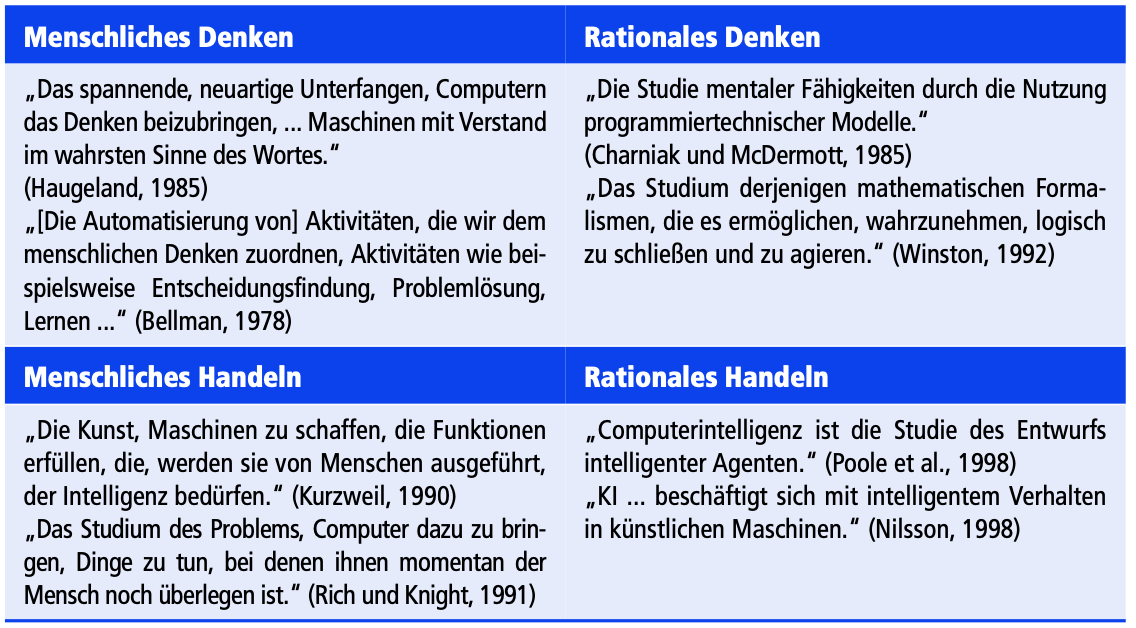 Denkprozesse, 
logisches Schließen
Verhalten
Tanya Braun
7
Darstellung aus AIMAde, S. 23
KI & Agenten
Menschliches Denken
Ein „Programm denkt wie ein Mensch“
Festlegen, wie Menschen denken ➝ Arbeitsweise des menschlichen Gehirns 
Wenn Theorie über Verstand vorhanden, dann als Computerprogramm ausdrücken
Wenn Eingaben und Ausgaben menschlichem Verhalten entsprechen, Indiz dafür, dass einige der Mechanismen des Programms auch im Menschen funktionieren können
Ansatz komplementär zur KI: Kognitionswissenschaft
Interdisziplinär:
Computermodelle aus der KI 
Experimentelle Techniken aus der Psychologie 
Ziel: Exakte und überprüfbare Theorien zur Arbeitsweise des menschlichen Verstandes konstruieren
Tanya Braun
8
KI & Agenten
Definitionen Künstlicher Intelligenz
Erfolgsbemessung
Wiedergabetreue menschlicher Leistung
Ideale Leistungsgröße
Rationalität
Alle Ansätze sind verfolgt worden
Haben sich gegenseitig unterstützt und behindert
Rationalität
Seinen Kenntnissen  entsprechend das „Richtige“ machen
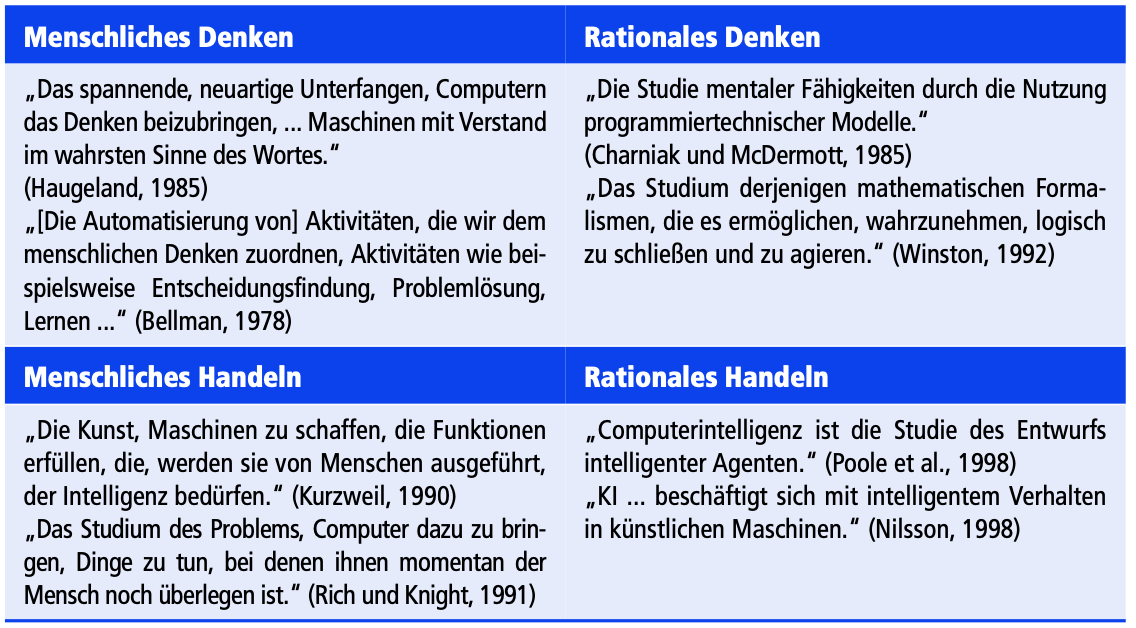 Denkprozesse, 
logisches Schließen
Verhalten
Tanya Braun
9
Darstellung aus AIMAde, S. 23
KI & Agenten
Rationales Denken
Denken formalisieren ➝ Regeln
Unwiderlegbare Prozesse für logisches Schließen 
Gebiet der Logik
Exakte Notation für Aussagen zu Dingen in der Welt und den Beziehungen zwischen Ihnen
Programme / Algorithmen um jedes lösbare Problem, das in logischer Notation geschrieben ist, lösen zu können
Hindernisse:
Formloses Wissen 
Unstrukturierte Daten
Unsicherheit
Jedes Problem auch praktisch lösen zu können
Beschränkte Ressourcen
Hindernisse gelten im Prinzip für jeden Versuch logisches Schließen in irgendeiner Form zu realisieren
Zuerst in der Logik formuliert
Tanya Braun
10
[Speaker Notes: Aristoteles war einer der ersten, der versuchte, „Denken“ zu formalisieren, d.h. unwiderlegbare Prozesse für logisches Schließen festzulegen.]
KI & Agenten
Definitionen Künstlicher Intelligenz
Erfolgsbemessung
Wiedergabetreue menschlicher Leistung
Ideale Leistungsgröße
Rationalität
Alle Ansätze sind verfolgt worden
Haben sich gegenseitig unterstützt und behindert
Rationalität
Seinen Kenntnissen  entsprechend das „Richtige“ machen
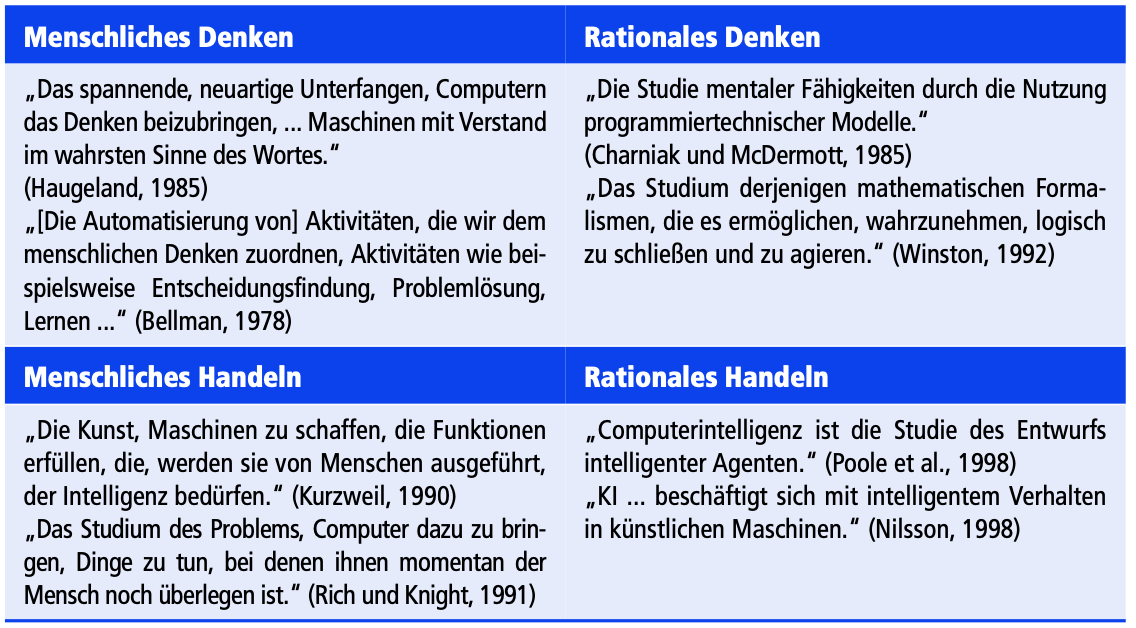 Denkprozesse, 
logisches Schließen
Verhalten
Tanya Braun
11
Darstellung aus AIMAde, S. 23
KI & Agenten
Rationales Handeln
Ansatz des rationalen Agenten
Agent = Etwas, das agiert
Autonom operieren
Umgebung wahrnehmen
Über längeren Zeitraum beständig sein
Sich an Änderungen anpassen
Ziele erzeugen und verfolgen
Rationaler Agent
Verhalten, welches das beste Ergebnis, bzw. im Fall von Unsicherheit, das beste zu erwartende Ergebnis liefert
Kann auch rationales Denken und menschliches Handeln beinhalten, aber allgemeiner
Vorteil: Rationalität erlaubt mathematische Definition
Besser geeignet, überprüfbare Agentenentwürfe zu erzeugen
➝ Fokus der Vorlesung:
Allgemeine Prinzipien rationaler Agenten
Komponenten, aus denen Agenten erzeugt werden können, speziell PGMs
Tanya Braun
12
[Speaker Notes: Korrektes Schlussfolgern nur einen Mechanismus von vielen zur Erzielung der Rationalität 
Eher geeignet, den Fortschritt zu befördern als Ansätze, die sich menschliches Handeln zum Vorbild nehmen oder auf menschlichen Gedanken basieren 
Menschliche Verhalten an eine bestimmte Umgebung gut angepasst und praktisch durch die Summe der Dinge definiert, die Menschen tun]
KI & Agenten
Zwischenzusammenfassung
Künstliche Intelligenz unter dem Aspekt
Menschliches Handeln
Turing-Test
Teilprobleme: Sprachverarbeitung, Wissensrepräsentation, Schließen, Maschinenlernen, Computervision, Robotik
Menschliches Denken
Kognitionswissenschaften als interdisziplinäres Gebiet zwischen KI und Psychologie
Rationales Denken
Logik für Wissensrepräsentation und korrektes Schlussfolgern
Rationales Handeln
Rationaler Agent als Verallgemeinerung des rationalen Denkens mit mathematischer Definition von Rationalität als formales Kriterium
Greift Teilprobleme, die der Turing-Test identifiziert, wieder auf
Tanya Braun
13
KI & Agenten
Überblick: 1. Künstliche Intelligenz & Agenten
Was ist KI?
Menschliches und rationales Denken & Handeln
Agenten
Agentenabstraktion
Eigenschaften
Aufgabenumgebung
PEAS
Eigenschaften
Agentenstruktur
Reflexiv, modellbasiert, zielbasiert, nutzenbasiert, lernend
Tanya Braun
14
KI & Agenten
Agent
Agent
Umgebung
Etwas, was seine Umgebung durch Sensoren wahrnimmt und darin durch Aktuatoren handelt
Menschlicher Agent
Sensoren: Augen, Ohren, weitere Organe
Aktuatoren: Hände, Beine, Mund, weitere Körperteile
Roboter Agent
Sensoren: Kameras, Infrarot-Sensoren, etc.
Aktuatoren: Motoren
Software Agent
Ziel: Dokumentenrückgabe (document retrieval, DR)
Sensoren: Eingabeschnittstelle für textuelle Anfragen
Aktuatoren: Ausgabeschnittstelle für Dokumente
Sensoren
Wahrnehmungen
?
Aktionen
Aktuatoren
Tanya Braun
15
KI & Agenten
Verhalten des Agenten
Agent
Umgebung
Sensoren
Wahrnehmungen
?
Aktionen
Aktuatoren
Tanya Braun
16
[Speaker Notes: Bildverarbeitung/NN: Abfolge der Pixel, Aktion: Klassifikation
Roboter: Videobildsequenz, andere Sensorwerte, Aktion: Bewegung
Doc. Retr.: Dok (Sequenz von Worten); Aktion: Auswahl von Dokumenten]
KI & Agenten
Einfaches Beispiel
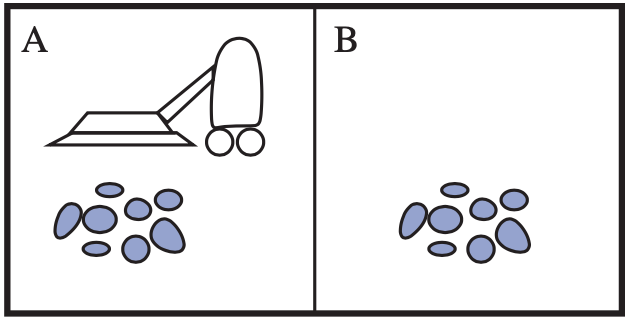 Staubsaugerroboter
Zwei Positionen: A, B
Mögliche Wahrnehmungen: Sauber, Schmutzig
Mögliche Aktionen: Rechts, Links, Saugen
Agentenfunktion in tabellarischer Darstellung
Abbildung von länger werdenden Wahrnehmungsfolgen auf Aktionen
Optimierungsfähig, da Aktion nur von der letzten Beobachtung und nicht der ganzen Folge abhängt
Wie die Tabelle rechts gefüllt wird, definiert den Agenten
Unterschiedliche Agenten möglich
Frage: Was ist richtig? Was ist dumm bzw. intelligent?
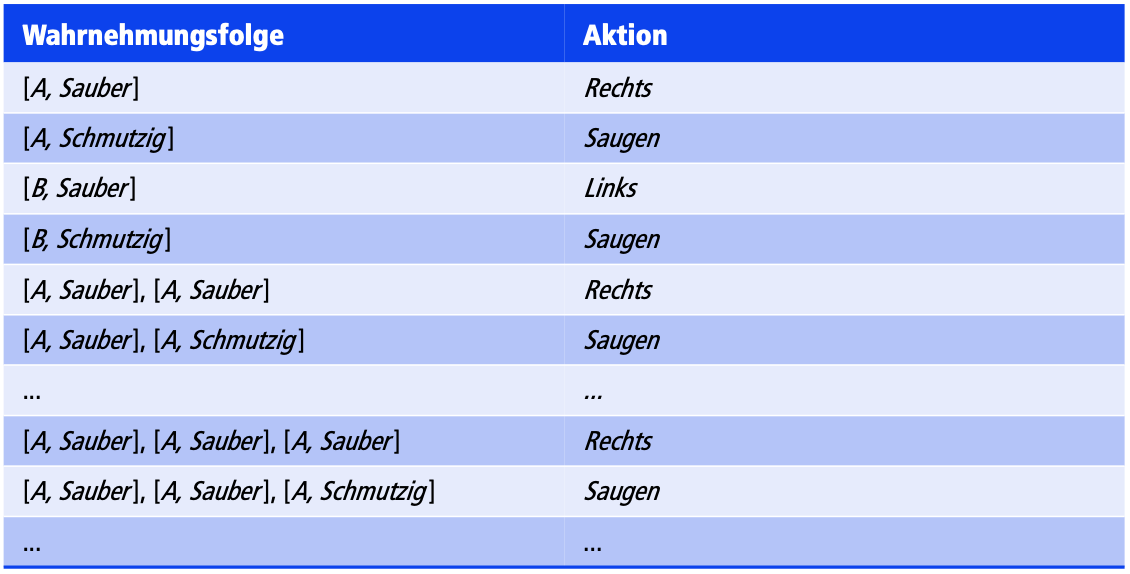 Tanya Braun
17
Darstellungen aus AIMAde, S. 23
KI & Agenten
Gutes Verhalten
Agent
Umgebung
Was ist das Richtige? 
Agent generiert Sequenz von Aktionen entsprechend den Wahrnehmungen
Das veranlasst die Umgebung eine Folge von Zuständen zu durchlaufen
Entspricht diese Folge unseren Vorstellungen, hat sich der Agent gut verhalten
Leistungsmaß, das jede gegebene Sequenz von Umgebungszuständen auswertet
Sensoren
Wahrnehmungen
?
Aktionen
Aktuatoren
Tanya Braun
18
Quelle: https://people.eecs.berkeley.edu/~russell/talks/2020/russell-aaai20-hntdtwwai-4x3.pptx
[Speaker Notes: Open AI
RL 1-2 hrs (one goalie, one shooter)
two simulated robots]
Quelle: https://people.eecs.berkeley.edu/~russell/talks/2020/russell-aaai20-hntdtwwai-4x3.pptx
[Speaker Notes: Keep blue robot as is
Red robot continues to learn]
KI & Agenten
Leistungsmaße
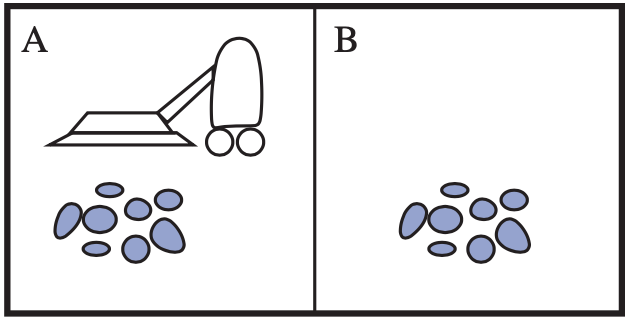 Schwer festzusetzen
Kein allgemein gültiges Maß vorhanden
Menge an Schmutz?
Sauberer Boden?
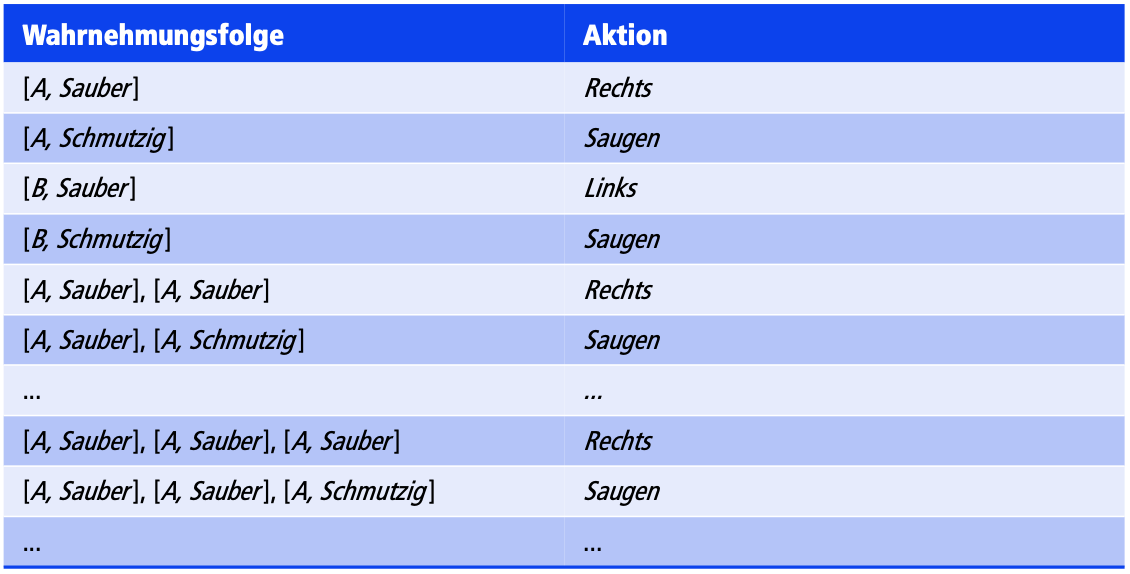 Es ist besser, Leistungsbewertungen nicht danach zu entwickeln, was man tatsächlich in der Umgebung haben will, sondern danach, wie man glaubt, dass sich der Agent verhalten soll.
Tanya Braun
21
[Speaker Notes: Wenn wir Erfolg als Meinung des Agenten zu seiner eigenen Leistung definieren, könnte ein Agent perfekte Rationalität erreichen, indem er einfach von sich selbst behauptet, seine Leistung sei perfekt. 
Ein rationaler Agent kann diese Leistungsbewertung maximieren, indem er den Schmutz aufsaugt, ihn dann wieder auf den Boden wirft, ihn dann wieder aufsaugt usw. 
Beispielsweise könnte je ein Punkt für jedes saubere Quadrat pro Zeitschritt erteilt werden (und vielleicht Strafpunkte für verbrauchte Elektrizität und erzeugten Lärm).]
KI & Agenten
Hinweis: Aktuelle Forschung
Idee:
Menschen: intelligent in dem Maße, dass zu erwarten ist, dass unsere Aktionen unsere Ziele erreichen
Maschinen: intelligent in dem Maße, dass zu erwarten ist, dass deren Aktionen deren Ziele erreichen
Maschinen sind nützlich in dem Maße, dass zu erwarten ist, dass deren Aktionen unsere Ziele erreichen
Umsetzung: Bewertungs-/Zielfunktion unbekannt lassen, Mensch als Assistent
Ziel: Provably beneficial AI
Siehe zum Beispiel Stuart Russell
Ziel des Menschen
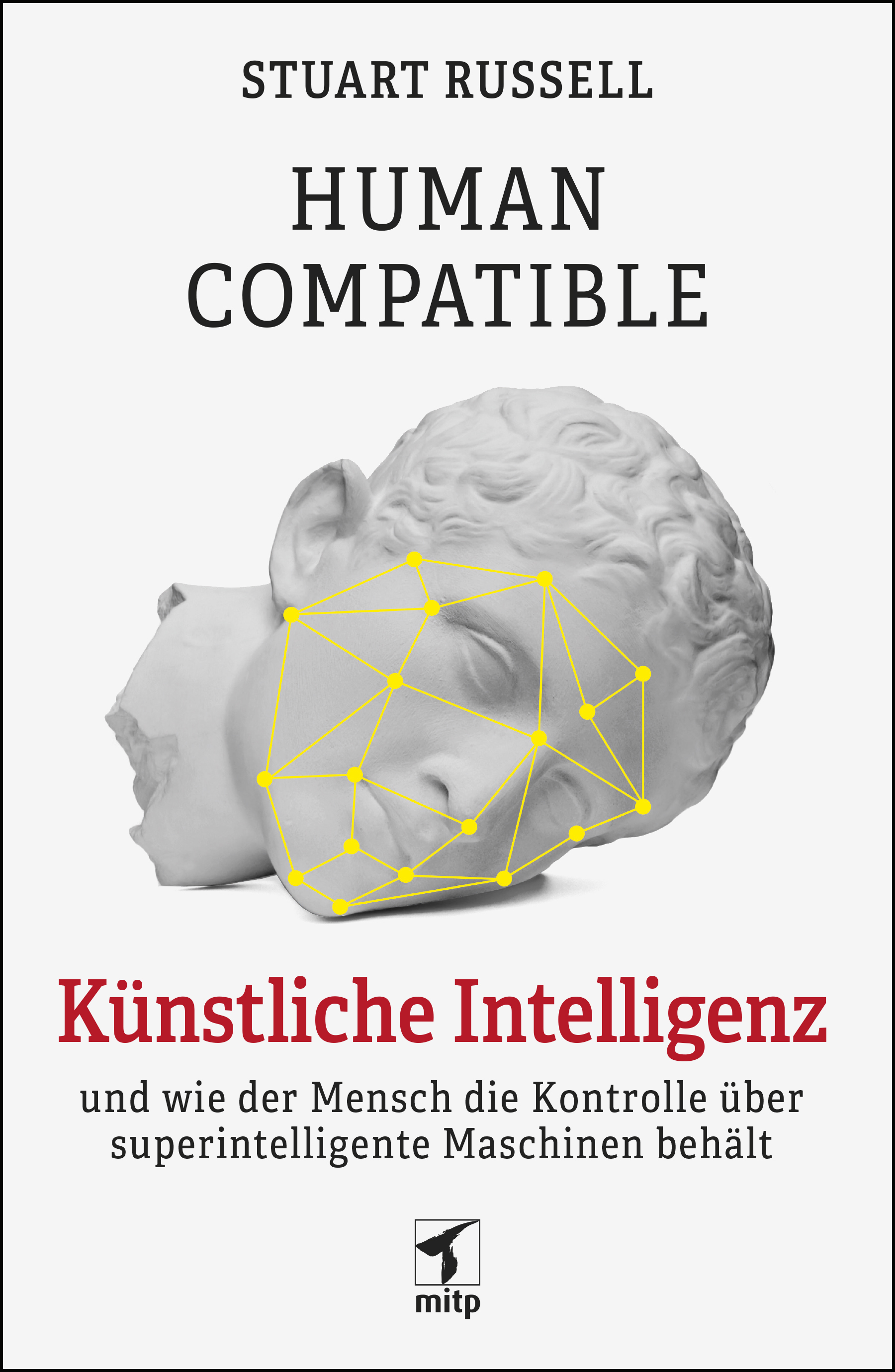 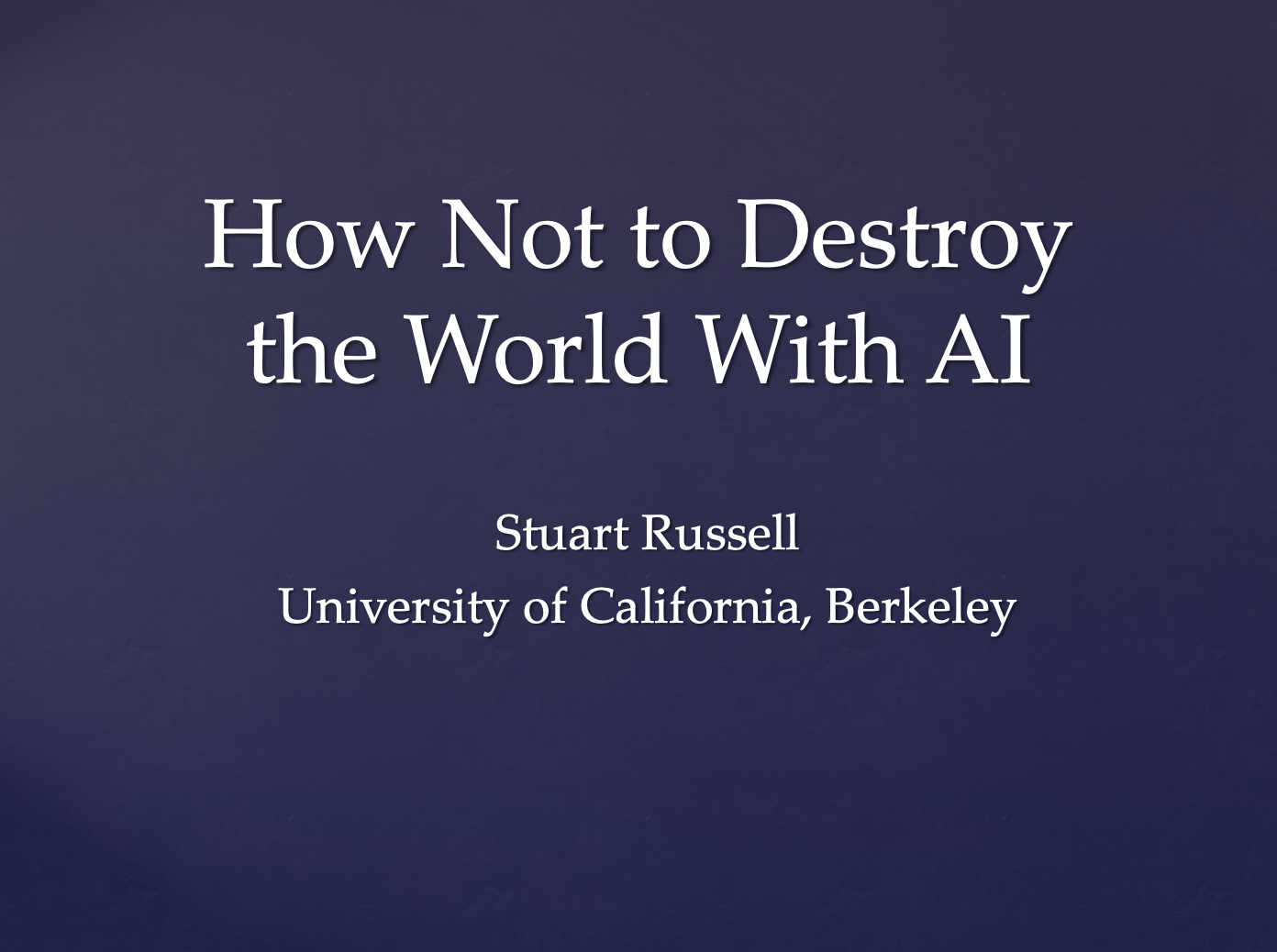 Verhalten des Menschen
Verhalten des Agenten
Tanya Braun
22
Vortrag: https://www.youtube.com/watch?v=QPSgM13hTK8 
Folien: https://people.eecs.berkeley.edu/~russell/talks/2020/russell-aaai20-hntdtwwai-4x3.pptx
KI & Agenten
Eigenschaften von Agenten
Agent
Umgebung
Eigenschaften, die Agenten in ihrem Verhalten erfüllen können:
Rational
Flexibel
Reagierend
Proaktiv
Sozial
Autonom
...
Sensoren
Wahrnehmungen
?
Aktionen
Aktuatoren
Tanya Braun
23
KI & Agenten
Rationalität
Agent
Umgebung
Rationaler Agent:
Für jede mögliche Wahrnehmungsfolge eine Aktion auswählen
von der erwartet werden kann, dass es die Leistungsbewertung maximiert,
wenn man die Wahrnehmungsfolge sowie 
verfügbares Wissen in Betracht zieht

➝ Rational = Intelligent

Rationalität ist nicht gleich Allwissenheit!
Sensoren
Wahrnehmungen
?
Aktionen
Aktuatoren
Tanya Braun
24
[Speaker Notes: Was rational ist, hängt von vier Dingen ab:
Leistungsbewertung, die das Erfolgskriterium definiert
Vorwissen über die Umgebung
Aktionen, die der Agent ausführen kann
Bisherigen Wahrnehmungsfolge
Omnisience= allwissend; crossing a street because of an interesting shop (no traffic) meanwhile a small stone (Gewicht) comes down from a balloon (see what the name is) and flattens me. Was it not rational to cross the street?

Allwissenheit = Perfektion = funkionierende Kristallkugel]
KI & Agenten
Zurück zum Staubsaugerroboter
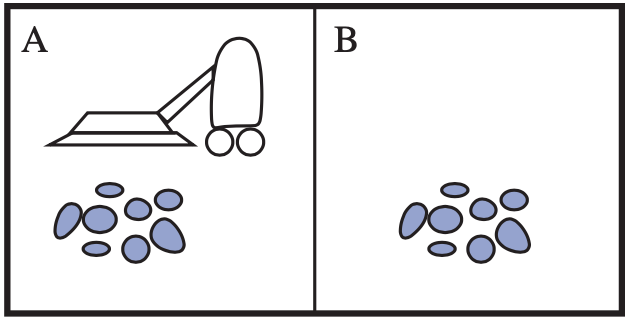 Leistungsbewertung
1 Punkt für jedes saubere Quadrat in jedem Zeitschritt über eine „Lebensdauer“ von 1000 Zeitschritten
Umgebung
Geographie (A, B) a priori bekannt
Nicht bekannt: Ausgangsposition, Schmutzverteilung
Aktion Saugen reinigt das aktuelle Quadrat; saubere Quadrate bleiben sauber
Aktionen Links und Rechts bewegen den Agenten entsprechend, außer er würde die Umgebung verlassen; dann bleibt er, wo er ist
Position und Verschmutzung werden korrekt erkannt
Unter diesen Umständen rational?
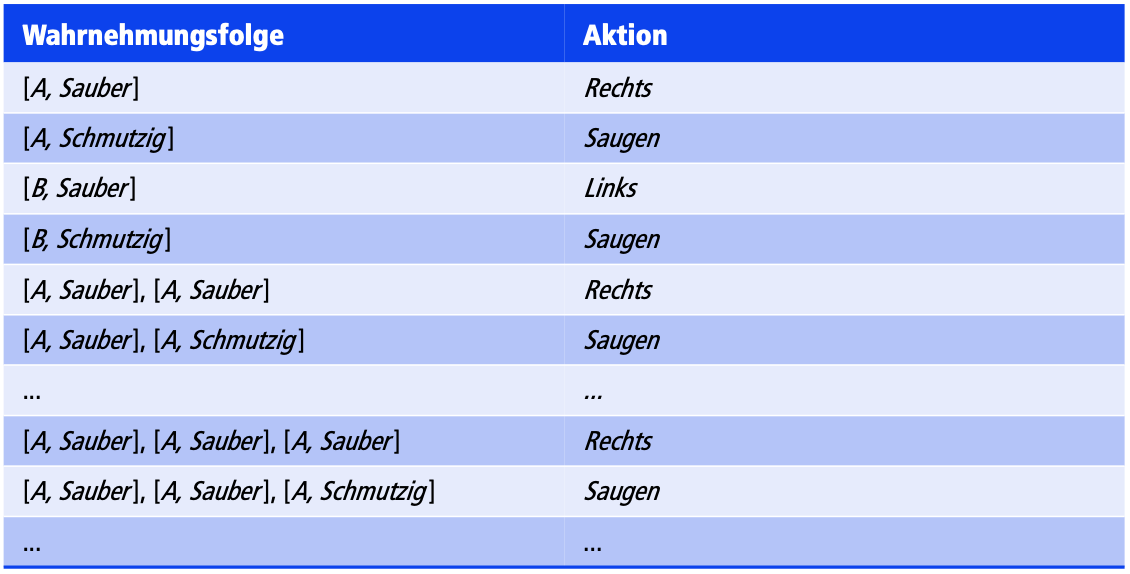 Tanya Braun
25
Darstellungen aus AIMAde, S. 23
[Speaker Notes: Immer mindestens eine Aktion ausführen; am Ende wandert der Roboter hin und her
It suffices to show that for all possible actual environments (i.e., all dirt distributions and initial locations), this agent cleans the squares at least as fast as any other agent. This is trivially true when there is no dirt. When there is dirt in the initial location and none in the other location, the world is clean after one step; no agent can do better. When there is no dirt in the initial location but dirt in the other, the world is clean after two steps; no agent can do better. When there is dirt in both locations, the world is clean after three steps; no agent can do better. (Note: in general, the condition stated in the first sentence of this answer is much stricter than necessary for an agent to be rational.)]
KI & Agenten
Zurück zum Staubsaugerroboter
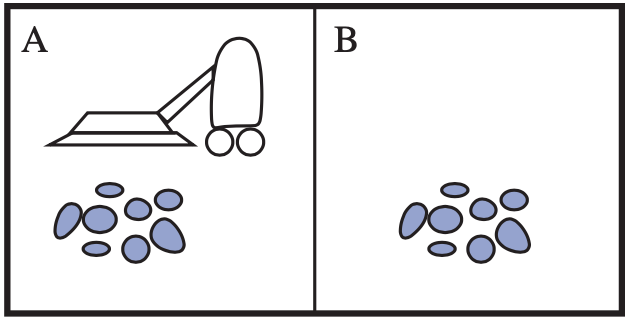 Leistungsbewertung
1 Punkt für jedes saubere Quadrat in jedem Zeitschritt über eine „Lebensdauer“ von 1000 Zeitschritten
1 Punkt Abzug für jede Links bzw. Rechts Aktion 
Umgebung
Wie zuvor

Weitere Aktion: No-Op
Agentenfunktion anpassen, so dass im schmutzigsten Fall beide Quadrate einmal geputzt werden, danach No-Op
Wenn die Quadrate wieder schmutzig werden können, in bestimmten Zeitabständen Putzrunde wiederholen
Unter diesen Umständen rational?
Wie erhalten wir einen besseren Agenten?
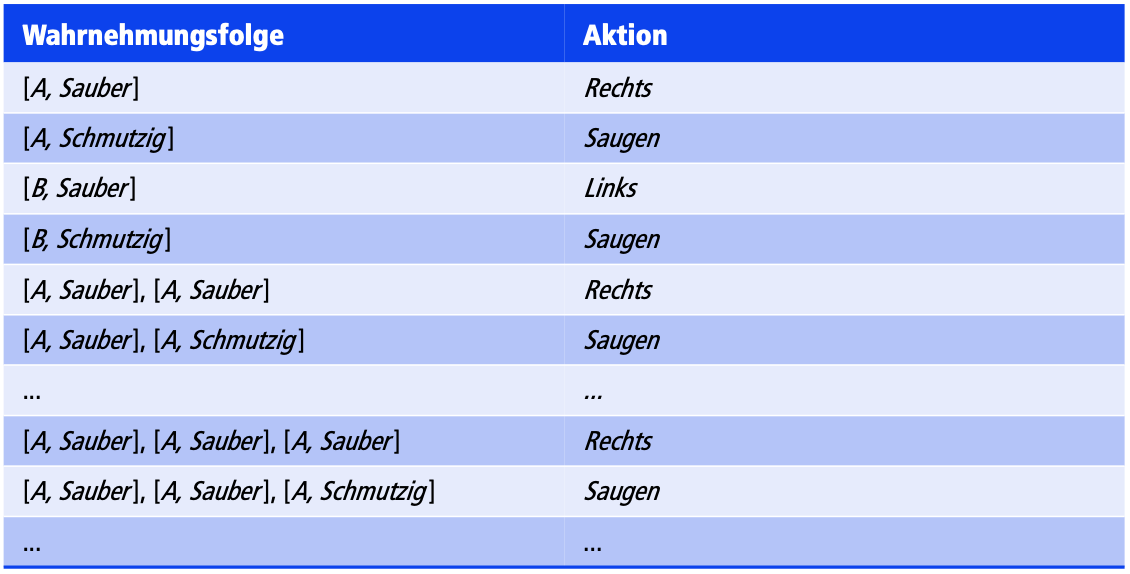 Tanya Braun
26
Darstellungen aus AIMAde, S. 23
KI & Agenten
Eigenschaften von Agenten
Agent
Umgebung
Eigenschaften, die Agenten in ihrem Verhalten erfüllen können:
Rational
Flexibel
Reagierend
Proaktiv
Sozial
Autonom
...
Sensoren
Wahrnehmungen
?
Aktionen
Aktuatoren
Tanya Braun
27
KI & Agenten
Flexibilität im Agentenverhalten
Agent
Umgebung
Agent verhält sich flexibel in einer Umgebung
Passt sein Verhalten den Gegebenheiten der Umgebung an bzw.

Arten von Flexibilität im Verhalten
Reagierend
Proaktiv
Sozial
Sensoren
Wahrnehmungen
?
Aktionen
Aktuatoren
Tanya Braun
28
[Speaker Notes: Wenn wir Erfolg als Meinung des Agenten zu seiner eigenen Leistung definieren, könnte ein Agent per- fekte Rationalität erreichen, indem er einfach von sich selbst behauptet, seine Leis- tung sei perfekt.]
KI & Agenten
Flexibilität: Reagierendes Verhalten
Agent
Umgebung
Reagierendes System
Laufende Interaktion mit der Umgebung
Reagiert auf Änderungen, die in der Umgebung passieren 
Rechtzeitig, so dass die Reaktion nützlich ist
Sensoren
Wahrnehmungen
?
Aktionen
Aktuatoren
Tanya Braun
29
29
KI & Agenten
Flexibilität: Proaktives Verhalten
Agent
Umgebung
Auf eine Umgebung zu reagieren ist einfach
Regeln: Wahrnehmung ➝ Aktion
Zweck des Systems: Ziel erreichen
Zielbasiertes Verhalten
Proaktives System 
Nicht nur Ereignis getrieben (reagierend)
Erschließen und Verfolgen von Zielen
Initiative ergreifen
Gelegenheiten ergreifen
Sensoren
Wahrnehmungen
?
Aktionen
Aktuatoren
Tanya Braun
30
KI & Agenten
Das Abwägen zwischen reagierendem und proaktivem Verhalten
Agent
Umgebung
Einerseits reagierendes Verhalten gewünscht
Auf sich ändernde Bedingungen auf annehmbare Weise und in annehmbarer Zeit reagieren
Andererseits proaktives Verhalten gewünscht
Auf langfristige Ziele hinarbeiten
Beide Verhaltensweisen können sich gegenseitig behindern

Offene Forschungsfrage
Design eines Agenten, der beide Verhaltensweisen im Gleichgewicht hält
Sensoren
Wahrnehmungen
?
Aktionen
Aktuatoren
Tanya Braun
31
KI & Agenten
Flexibilität: Soziales Verhalten
Agent
Umgebung
Reale Welt ist eine Multi-Agenten-Umgebung
Inklusive Menschen
Effekte
Berücksichtigung anderer Agenten erforderlich
Manche Ziele können nur durch Kooperation erreicht werden
Soziales Verhalten in Agenten
Fähigkeit mit anderen Agenten mittels einer Agentensprache zur Kommunikation zu interagieren
Mit dem Ziel mit anderen Agenten verbindliche Absprachen einzugehen
Sensoren
Wahrnehmungen
?
Aktionen
Aktuatoren
Tanya Braun
32
KI & Agenten
Eigenschaften von Agenten
Agent
Umgebung
Eigenschaften, die Agenten in ihrem Verhalten erfüllen können:
Rational
Flexibel
Reagierend
Proaktiv
Sozial
Autonom
...
Sensoren
Wahrnehmungen
?
Aktionen
Aktuatoren
Tanya Braun
33
KI & Agenten
Autonomie im Agentenverhalten
Agent
Umgebung
Agenten können Aktionen ausführen um zukünftige Wahrnehmungen zu verändern
Auch Informationen sammeln genannt
Exploration: Erkunden / (Kennen-) Lernen einer Umgebung
Beispiel Saugroboter bei unbekannter Umgebung:Geographie (Anzahl & Anordnung Quadrate) lernen
Agent ist autonom, falls sein Verhalten durch die eigene Erfahrung bestimmt ist
Initiales Wissen über die Umgebung vorgegeben
Wissen anpassen und erweitern durch Sammeln von Informationen
Lernen aus Wahrnehmungsfolgen
Sensoren
Wahrnehmungen
?
Aktionen
Aktuatoren
Tanya Braun
34
[Speaker Notes: D.h. Handlungen ausführen um einen bestimmten Effekt zu erzielen, welcher sich in in den zukünftigen Wahrnehmungen äußert, bzw. den Effekt zu lernen

Auswirkungen, wenn sich Menschen komplett dem autonomen System übergeben (autonomes Fahren; kein Eingriff in Abläufe), bis auf das Grundgesetz!]
KI & Agenten
Eigenschaften von Agenten
Agent
Umgebung
Eigenschaften, die Agenten in ihrem Verhalten erfüllen können:
Rational
Flexibel
Reagierend
Proaktiv
Sozial
Autonom
...
Sensoren
Wahrnehmungen
?
Aktionen
Aktuatoren
Tanya Braun
35
KI & Agenten
Weitere mögliche Eigenschaften von Agenten
Agent
Umgebung
Mobilität (mobility)
Fähigkeit eines Agenten sich in einer Umgebung zu bewegen
Aufrichtigkeit (veracity)
Ein Agent gibt nicht wissentlich falsche Information weiter
Gutmütigkeit (benevolence)
Agenten haben keine sich widersprechenden Ziele
Jeder Agent wird deshalb immer versuchen das zu tun, was von ihm erwartet wird
Lernen / Anpassung (learning / adaptation)
Agenten verbessern ihre Leistung über die Zeit
Sensoren
Wahrnehmungen
?
Aktionen
Aktuatoren
Tanya Braun
36
KI & Agenten
Agenten und Objekte
Sind Agenten einfach nur Objekte mit anderem Namen?
Objekt
Beinhaltet einen Zustand
Interagiert synchron mit anderen Objekten
Kann mittels Nachrichten kommunizieren
Kann Methoden, generische Funktion aufrufen
Hat Methoden, die zu Operationen gehören, die auf ihrem Zustand ausgeführt werden
Hauptunterschiede
Agenten haben stärkere Autonomie
Können selbst entscheiden, ob sie eine Aktion ausführen, die ein anderer Agent anfragt
Agenten sind fähig sich flexibel (reagierend, proaktiv, sozial) zu verhalten
Agenten sind inhärent multi-threaded
Tanya Braun
37
KI & Agenten
Zwischenzusammenfassung
Agent 
Etwas, was seine Umgebung durch Sensoren wahrnimmt und darin durch Aktuatoren handelt
Agentenprogramm + Architektur
Agentenprogramm implementiert Agentenfunktion
Leistungsmaß
Abhängig von konkreter Aufgabe
Eigenschaften von Agenten
Rational: Aktion auswählen, von der erwartet werden kann, dass es die Leistungsbewertung maximiert, wenn man die Wahrnehmungsfolge sowie verfügbares Wissen in Betracht zieht
Flexibel: Reagierend / proaktiv / sozial verhaltend
Autonom: Verhalten durch die eigene Erfahrung bestimmt
Tanya Braun
38
KI & Agenten
Überblick: 1. Künstliche Intelligenz & Agenten
Was ist KI?
Menschliches und rationales Denken & Handeln
Agenten
Agentenabstraktion
Eigenschaften
Aufgabenumgebung
PEAS
Eigenschaften
Agentenstruktur
Reflexiv, modellbasiert, zielbasiert, nutzenbasiert, lernend
Tanya Braun
39
KI & Agenten
Aufgabenumgebung
Im Wesentlichen die Problemstellung, deren Lösung ein rationaler Agent ist

Spezifizierung der Aufgabenumgebung über PEAS-Beschreibung
Performance measure	(Leistungskriterium)
Environment 	(Umgebung)
Actuators 	(Aktuatoren)
Sensors 	(Sensoren)

Eigenschaften von Aufgabenumgebungen
Darstellung der Umgebung
Bestimmen Design des Agentenprogramms
Achtung: Namenskollision zwischen 
Aufgabenumgebung und Umgebung (environment).
Wir werden nach dieser Vorlesung in der Regel nur noch von der Umgebung im Speziellen und nicht mehr von der Aufgabenumgebung als Ganzes reden.
Tanya Braun
40
KI & Agenten
PEAS – Beispiele
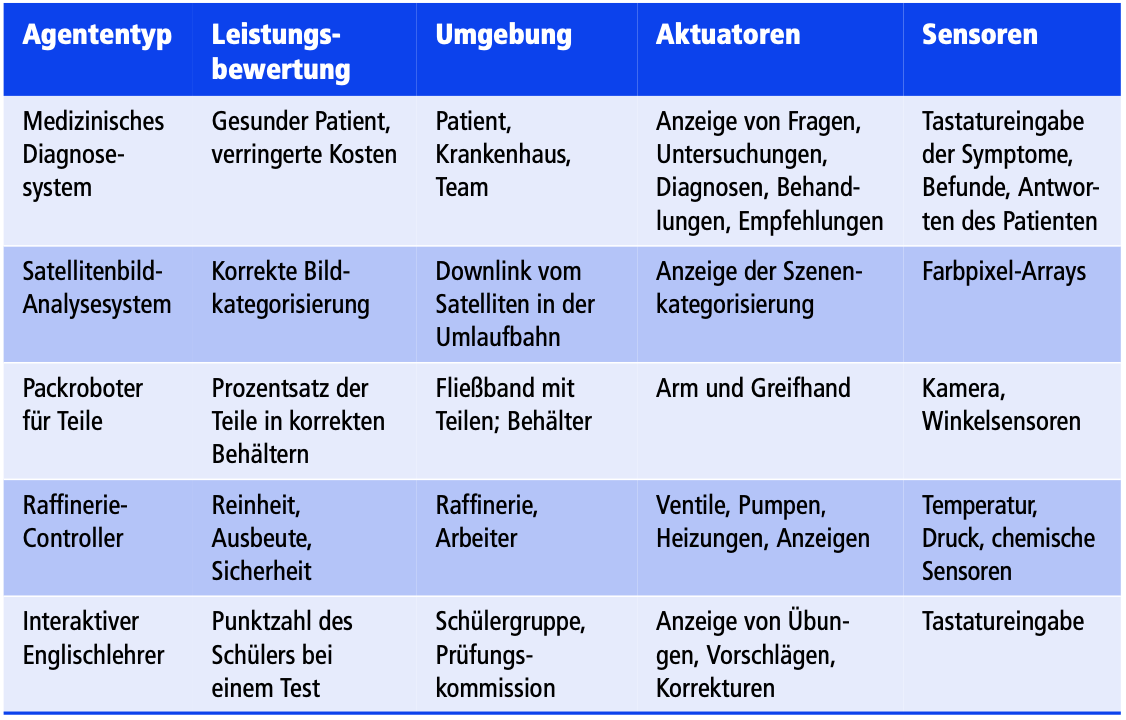 Automatisiertes Taxi





Medizinisches Diagnosesystem
Website-Operator
Nachrichtenquellen im Internet durchsuchen 
Benutzer die interessanten Artikel anzeigen
Werbeflächen verkaufen, um Einnahmen zu erzielen
Wie sieht das bei einem Soft-ware-Agenten für DR aus?
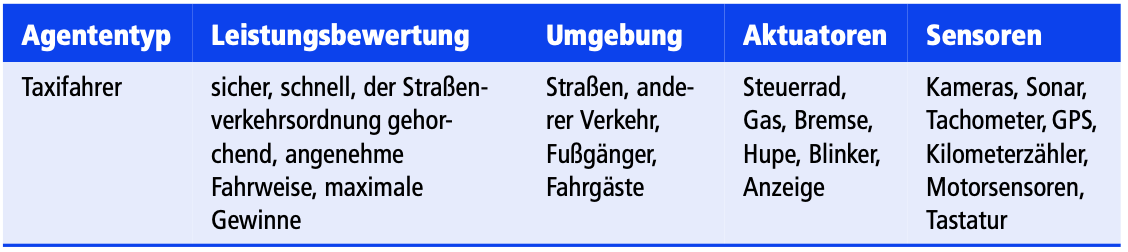 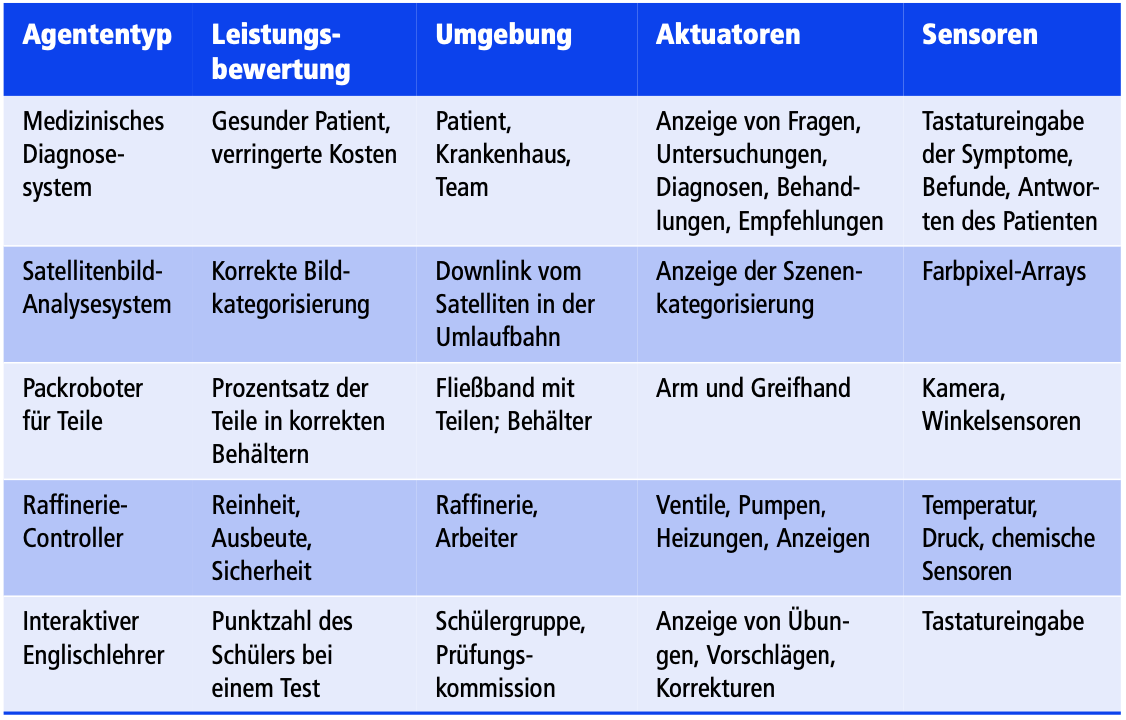 Tanya Braun
41
Darstellungen aus AIMAde, S. 67+68
Weitere Beispiele ebenda
[Speaker Notes: Um optimal zu arbeiten, braucht er Verarbeitungsfähigkeiten für natürliche Sprache, er muss lernen, woran jeder Benutzer und Inserent interessiert ist, und er muss seine Pläne dynamisch ändern können – wenn beispielsweise die Verbindung zu einer Nachrichtenquelle ausfällt oder wenn eine neue Quelle online geht. Das Internet ist eine Umgebung, deren Komplexität der physischen Welt gleichkommt und zu deren Einwohnern viele künstliche und menschliche Agenten gehören.]
KI & Agenten
Eigenschaften von Aufgabenumgebungen
Vollständig beobachtbar (vs. teilweise beobachtbar)
Sensoren bieten zu jedem beliebigen Zeitpunkt Zugriff auf den vollständigen Zustand der Umgebung
Einzelagent (vs. Multiagenten)
Einzelner Agent handelt in einer Umgebung 
Teilweise Definitionssache, ob etwas in der Umgebung Objekt oder weiterer Agent ist
Deterministisch (vs. stochastisch)
Nächste Zustand der Umgebung vollständig durch den aktuellen Zustand und die durch den Agenten ausgeführten Aktionen festgelegt 
Strategisch: Umgebung deterministisch abgesehen von den Aktionen anderer Agenten
Tanya Braun
42
KI & Agenten
Eigenschaften von Aufgabenumgebungen
Weiteres Kriterium: Bekannt (vs. unbekannt)
Wissensstand des Agenten bzgl. seiner Umgebung 
Keine Eigenschaft der Umgebung
Episodisch (vs. sequentiell)
Erfahrung des Agenten in atomare Episoden unterteilt 
Episode = Agent empfängt eine Wahrnehmung und führt dann eine einzelne Aktion aus
Wahl der Aktion in jeder Episode hängt nur von der Episode selbst ab
Statisch (vs. dynamisch) 
Umgebung ist unverändert während der Agent eine Entscheidung trifft
Semidynamisch: Umgebung ist statisch, aber die Leistungsbewertung ändert sich
Diskret (vs. stetig / kontinuierlich)
Bezieht sich auf Zustand der Umgebung, Wahrnehmungen, Aktionen, Behandlung der Zeit
Endliche Anzahl unterschiedlicher Zustände, Wahrnehmungen, Aktionen, Zeitschritte
Tanya Braun
43
KI & Agenten
Eigenschaften von Aufgabenumgebungen – Beispiele
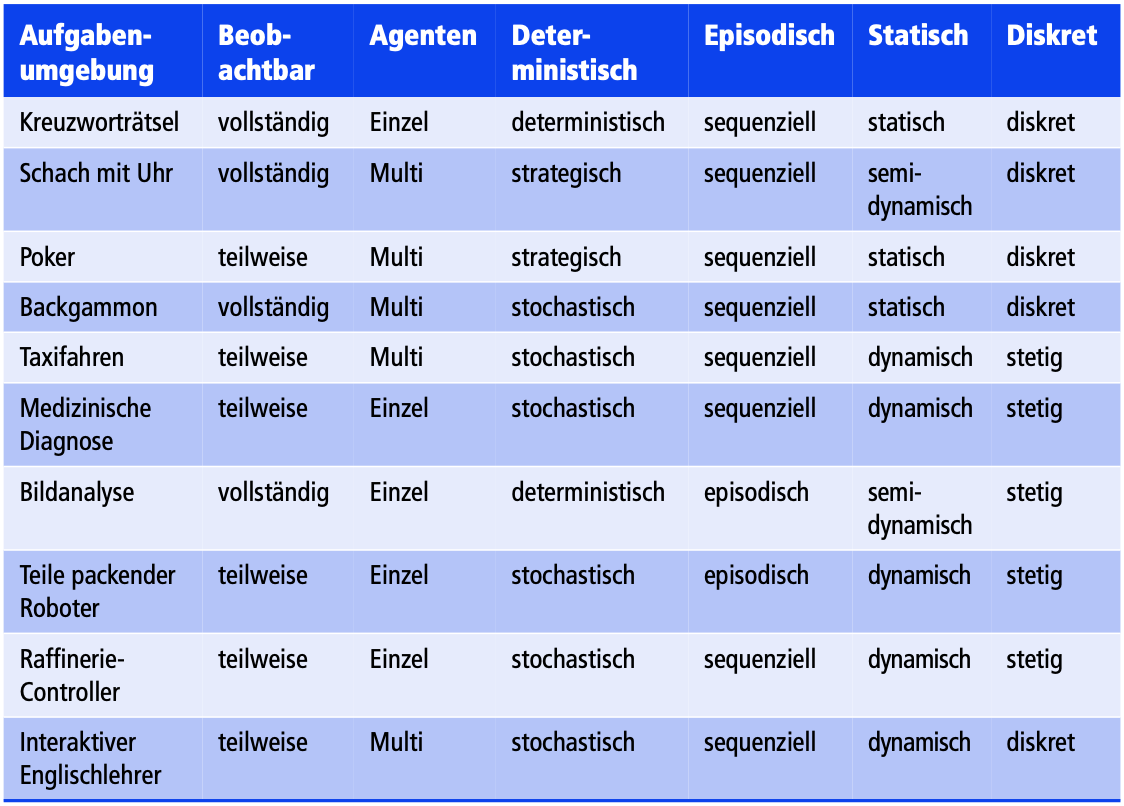 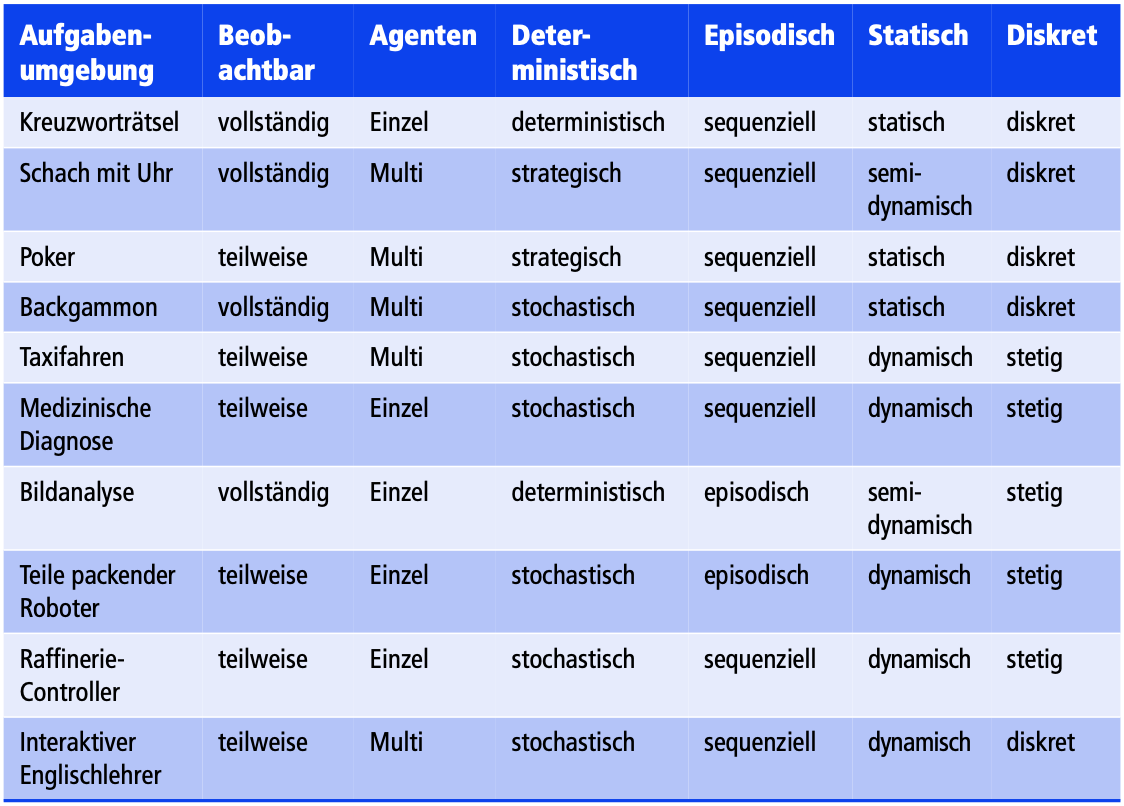 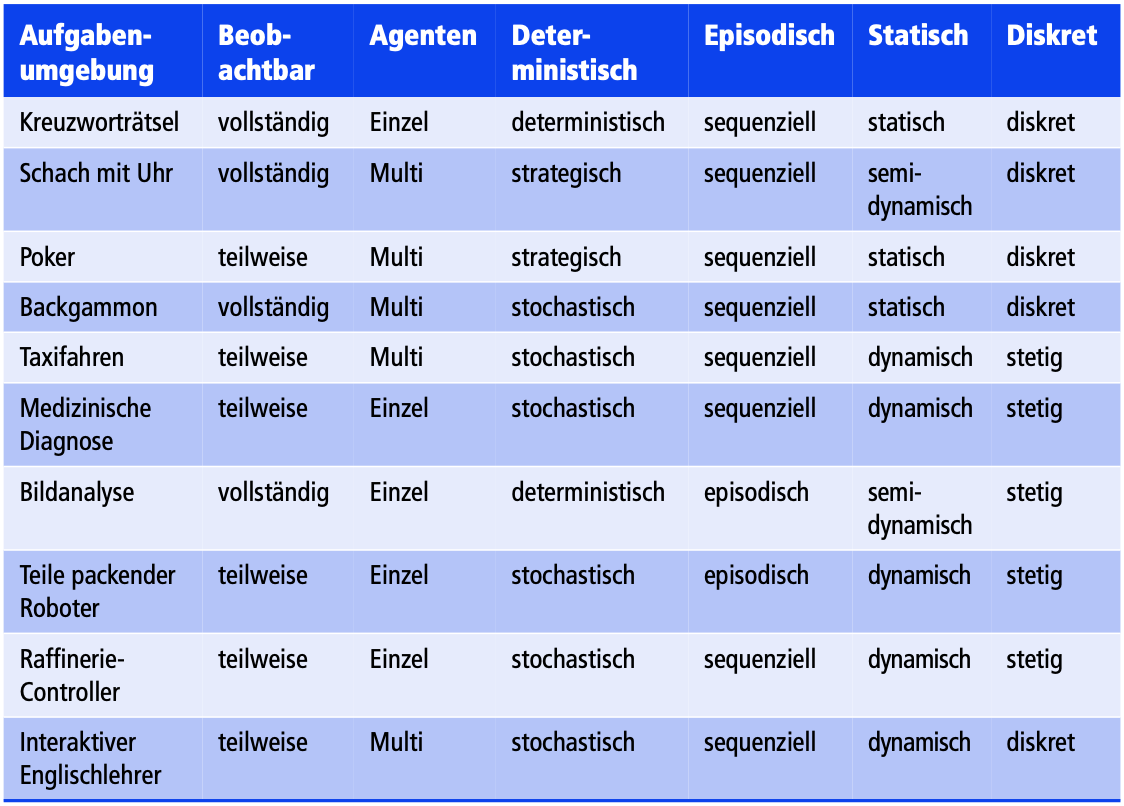 Tanya Braun
44
Darstellungen aus AIMAde, S. 72
Weitere Beispiele ebenda
[Speaker Notes: Wir haben die Aufgabe der medizinischen Diagnose als Einzelagent eingeordnet, weil der Krankheitsprozess eines Patienten nicht profitabel als Agent modelliert wird; ein System zur medizinischen Diagnose könnte jedoch auch mit widerspenstigen Patienten und einem skeptischen Team zu tun haben, sodass die Umgebung auch einen Multiagentenaspekt haben könnte. Darüber hinaus ist die medizinische Diagnose episodisch, wenn man die Aufgabe als Auswahl einer Diagnose anhand einer gegebenen Liste von Symptomen betrachtet; das Problem ist sequenziell, wenn die Aufgabe den Vorschlag einer Testreihe, die Auswertung von Fortschritten im Laufe der Behandlung usw. beinhalten kann]
KI & Agenten
Darstellung der Umgebung
Abhängig von den Eigenschaften der Aufgabenumgebung
Diskret/kontinuierlich, statisch/dynamisch, episodisch/sequentiell, ...
Dazu Ausdrucksstärke der Kodierung der Umgebung bestimmen
Zunehmende Komplexität und Ausdrucksfähigkeit
Atomar
Jeder Zustand unteilbar (keine interne Struktur)
„Blackbox“, die zu einer anderen Blackbox identisch sein kann oder nicht
Faktorisiert
Aufteilung des Zustandes in eine feste Menge von Variablen / Attributen, die jeweils einen Wert haben können
Durch PGMs inklusive Unsicherheit, aber auch durch propositionale Logik darstellbar
Strukturiert
Objekte und Beziehungen zwischen ihnen
In relationalen Datenbanken / PGMs, Logik erster Stufe darstellbar
Werbeblock: Vorlesung „Automated Planning and Acting“
Diese Vorlesung!
Werbeblock: 
Vorlesung „Relatinal Inference and Online Decision Making“
Tanya Braun
45
KI & Agenten
Einordnung von PGMs
PGMs für die faktorisierte Darstellung der Umgebung und Entscheidungsfindung
PGMs im Hauptteil dieser Vorlesung erlauben die Modellierung der Umgebung mit folgenden Eigenschaften
Vollständig beobachtbar oder teilweise beobachtbar
Einzelagent
Stochastisch
Episodisch oder sequentiell
Statisch
Diskret
Damit nicht berücksichtigt
Multiagenten
Deterministisch, strategisch
Dynamisch
Stetig / kontinuierlich
Ansätze zum Behandeln von Umgebungen mit diesen Eigenschaften teilweise vorhanden
Achtung: In der PGM-Literatur werden die Bezeichnungen episodisch und sequentiell teilweise durch die Bezeichnungen statisch und dynamisch ersetzt, während die Bezeichnungen statisch und dynamisch durch die so genannte Markov-Annahme bzw. (Nicht-)Markov-Abstraktion abgedeckt werden.
Tanya Braun
46
KI & Agenten
Zwischenzusammenfassung
Spezifizierung von Aufgabenumgebungen
PEAS
Eigenschaften von Aufgabenumgebungen
Vollständig beobachtbar (vs. teilweise beobachtbar)
Einzelagent (vs. Multiagenten)
Deterministisch (vs. stochastisch), strategisch
Episodisch (vs. sequentiell)
Statisch (vs. dynamisch) 
Diskret (vs. stetig / kontinuierlich)
Bekannt (vs. unbekannt)
Umgebungsdarstellung
Atomar, faktorisiert, strukturiert
Blau markiert:
Ausdrucksstärke von PGMs in dieser Vorlesung
Tanya Braun
47
KI & Agenten
Überblick: 1. Künstliche Intelligenz & Agenten
Was ist KI?
Menschliches Denken & Handeln
Rationales Denken & Handeln
Intelligente Agenten
Agentenabstraktion
Fähigkeiten
Aufgabenumgebung
PEAS
Eigenschaften
Agentenstruktur
Reflexiv, modellbasiert, zielbasiert, nutzenbasiert, lernend
Tanya Braun
48
KI & Agenten
Implementierung von Agenten
Agent
Umgebung
Agent = Architektur + Programm
Architektur
Einheit mit entsprechenden physischen Sensoren und Aktuatoren
Einheit = Computer, Roboter, Software (Sensoren und Aktuatoren als Schnittstellen)
Programm
Implementierung einer Agentenfunktion
Läuft auf der Architektur
Beides durch Aufgabenumgebung vorgegeben

Implementierung nötig, aber wie?
Sensoren
Wahrnehmungen
?
Aktionen
Aktuatoren
Tanya Braun
49
KI & Agenten
Einfacher Tabellensuche-Agent
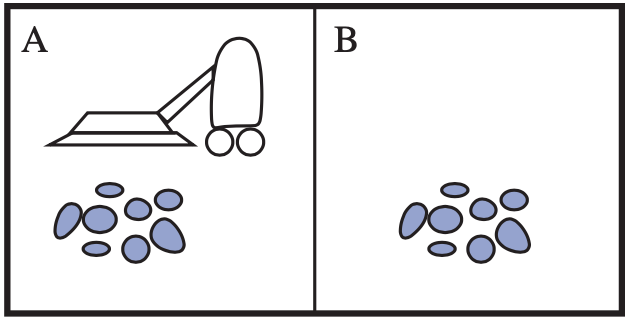 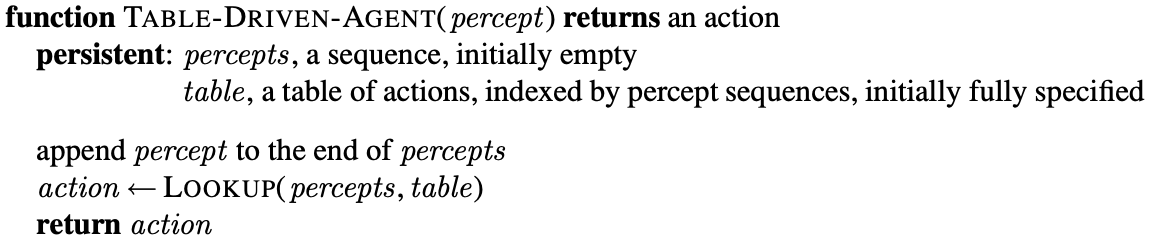 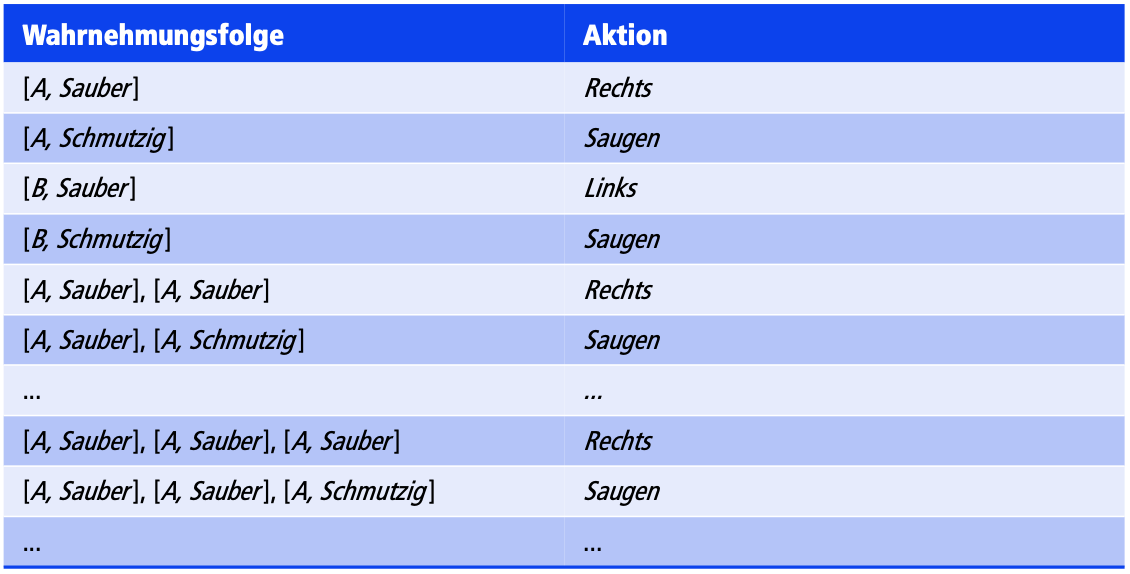 Tanya Braun
50
Darstellungen aus AIMA, S. 47
KI & Agenten
Struktur von Agenten
Agent
Umgebung
Allgemeine Agentenstrukturen zur Implementierung einer Agentenfunktion:
Reihenfolge mit zunehmender Allgemeinheit
Reflexagent
Modellbasierter Reflexagent
Modell- und zielbasierter Agent
Modell- und nutzenbasierter Agent
Lernender Agent

Mensch-bewusster Agent (aus aktueller Forschung)
Sensoren
Wahrnehmungen
?
Aktionen
Aktuatoren
Tanya Braun
51
KI & Agenten
Agentenstruktur: Einfacher Reflexagent
Agent
Umgebung
Aktionen auf Grundlage der aktuellen Wahrnehmung wählen
Ignoriert den vorhergehenden Wahrnehmungsverlauf
Keine Modellierung der Umgebung
Korrekte Entscheidung nur, wenn die Umgebung vollständig beobachtbar ist
Wenn Nicht-Beobachtbarkeit gegeben, Endlosschleifen möglich
(Begrenzte) Abhilfe: Aktion zufällig wählen
Sensoren
Wie die Welt
jetzt aussieht
Welche Aktion ichjetzt ausführen sollte
Bedingung/Aktion-Regeln
Aktuatoren
Tanya Braun
52
KI & Agenten
Implementierung eines einfachen Reflexagenten
Allgemeine Darstellung





Beispiel Saugroboter
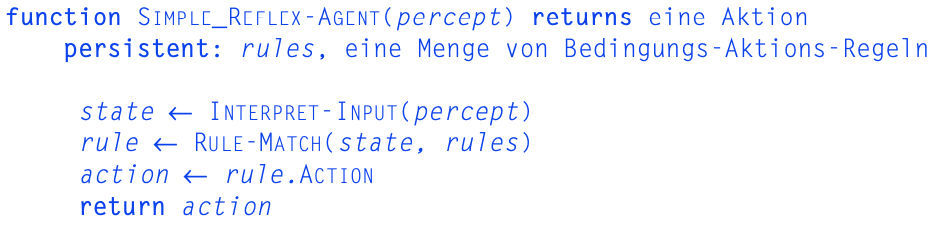 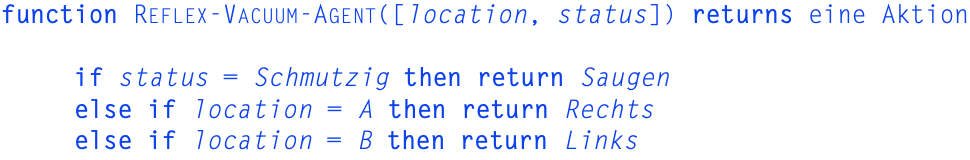 Tanya Braun
53
Darstellungen aus AIMAde, S. 75+77
KI & Agenten
Agentenstruktur: Modellbasierter Reflexagent
Agent
Umgebung
Bei teilweiser Beobachtbarkeit, nicht sichtbaren Teil verfolgen
Mittels internen Zustand
Vom Wahrnehmungsverlauf abhängig
Nicht beobachtbare Aspekte des aktuellen Zustandes widerspiegeln
Kodierung der Umgebung: atomar, faktorisiert oder strukturiert
Aktualisierung des internen Zustands mit Informationen über
Weiterentwicklung der Umgebung unabhängig vom Agenten
Auswirkungen der Aktionen auf die Umgebung
Sensoren
Zustand
Wie die Welt
jetzt aussieht
Wie sich die Welt weiterentwickelt
Was meine Aktionen bewirken
Welche Aktion ichjetzt ausführen sollte
Bedingung/Aktion-Regeln
Aktuatoren
Tanya Braun
54
KI & Agenten
Implementierung eines modellbasierten Agenten
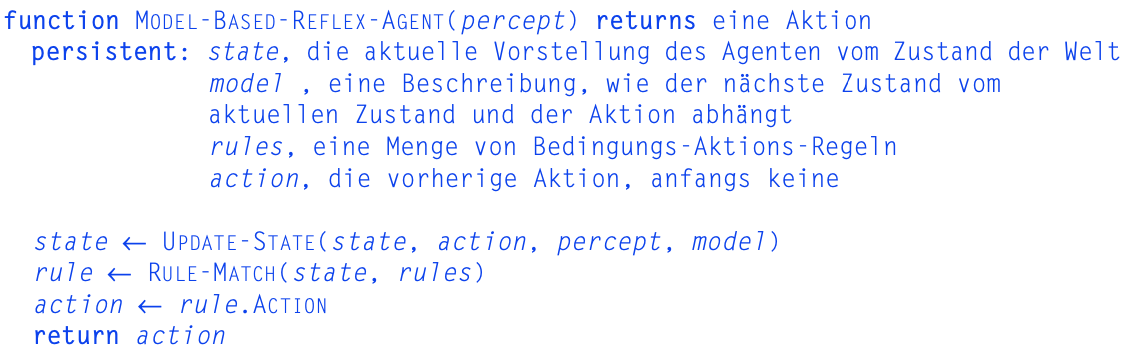 Tanya Braun
55
Darstellung aus AIMAde, S. 79
[Speaker Notes: NoOp Staubsaugroboter]
KI & Agenten
Agentenstruktur: Modell- & Zielbasierter Agent
Agent
Umgebung
Sensoren
Zustand
Wie die Welt
jetzt aussieht
Wie sich die Welt weiterentwickelt
Was meine Aktionen bewirken
Welche Aktion ichjetzt ausführen sollte
Ziele
Aktuatoren
Tanya Braun
56
KI & Agenten
Agentenstruktur: Modell- & Nutzenbasierter Agent
Agent
Umgebung
Zielbasiert: binäre Unterscheidung zwischen glücklich und unglücklich
Nutzen als Verteilung über mögliche Zustände
Werden wir in PGMs nutzen
Quasi Internalisierung der Leistungsbewertung
Wenn interne Nutzenfunktion 	= externe Leistungsbewertung:
Dann ist ein Agent, der Aktionen auswählt, um seinen Nutzen zu maximieren, rational entsprechend der externen Leistungsbewertung
Sensoren
Zustand
Wie die Welt
jetzt aussieht
Wie sich die Welt weiterentwickelt
Was meine Aktionen bewirken
Wie glücklich bin ichin diesem Zustand
Nutzen
Welche Aktion ichjetzt ausführen sollte
Aktuatoren
Tanya Braun
57
KI & Agenten
Agentenstruktur: Lernender Agent
Leistungsstandard
Agent
Umgebung
Bisher: Agenten fallen Entscheidungen über Aktionen
Woher die Agentenprogramme nehmen?
Zu aufwendig per Hand zu erstellen
Lernenden Agenten erstellen und lernen lassen
Erlaubt in zunächst unbekannter Umgebung zu arbeiten und kompetenter zu werden
Forschungsgebiet: Reinforcement Learning
Kritik
Sensoren
Feedback
Änderungen
Lernelement
Leistungselement
Wissen
Lernziele
Problemgenerator
Aktuatoren
Tanya Braun
58
[Speaker Notes: In seinem berühmten frühen Aufsatz betrachtet Turing (1950) die Idee, seine intelligenten Maschinen tatsächlich manuell zu programmieren. Er schätzt, wie viel Arbeit das bedeuten würde, und kommt zu dem Schluss: „Eine schnellere Methode scheint wünschenswert“]
KI & Agenten
Agentenstruktur: Lernender Agent
Leistungsstandard
Agent
Umgebung
4 konzeptuelle Komponenten
Lernelement
Verbesserungen erzielen
Leistungselement (bisheriger Agent)
Auswahl externer Aktionen
Kritik
Feedback zu Ergebnissen
Vom Lernelement verwendet um Änderungen am Leistungselement zu entscheiden
Problemgenerator (zur Exploration)
Aktionen vorschlagen, die zu neuen und informativen Erfahrungen führen
Kritik
Sensoren
Feedback
Änderungen
Lernelement
Leistungselement
Wissen
Lernziele
Problemgenerator
Aktuatoren
Tanya Braun
59
[Speaker Notes: Wenn wir versuchen, einen Agenten zu entwerfen, der eine bestimmte Fertigkeit erlernt, ist die erste Frage nicht: „Wie schaffe ich es, dies zu lernen?“, sondern: „Welche Art Leistungselement braucht mein Agent, um dies zu tun, nachdem er gelernt hat?“ 

Beispiel des automatisierten Taxis zurückkommen. Das Leistungselement besteht aus einer Sammlung von Wissen und Prozeduren, die dem Taxi zur Auswahl seiner Fahrtaktionen zur Verfügung stehen. Das Taxi gelangt auf die Straße und fährt unter Verwendung dieses Leistungselementes. Die Kritik beobachtet die Welt und gibt Informationen an das Lernelement weiter. Nachdem das Taxi beispielsweise schnell über drei Spuren hinweg links abgebogen ist, beobachtet die Kritik die Beschimpfungen durch andere Fahrer. Aus dieser Erfahrung kann das Lernelement eine Regel formulieren, die besagt, dass dies eine schlechte Aktion war, und das Leistungselement wird verändert, indem die neue Regel installiert wird. Der Problemgenerator könnte bestimmte Verhaltensbereiche identifizieren, die verbessert werden müssen, und Experimente vorschlagen, wie beispielsweise das Ausprobieren von Bremsen auf unterschiedlichen Straßenbelägen unter unterschiedlichen Bedingungen. 

RL: er Taxifahrer-Agent erhält keinerlei Trinkgeld von den Fahrgästen, die während der Fahrt völlig durchgeschüttelt wurden. Der externe Leistungsstandard muss den Agenten darüber informieren, dass der Verlust von Trinkgeldern ein negativer Beitrag zu seiner Gesamtleistung ist. Auf diese Weise könnte der Agent lernen, dass aggressive Manöver nicht zu seinem eigenen Nutzen beitragen. In gewisser Weise identifiziert der Leistungsstandard einen Teil der eintreffenden Wahrnehmung als Belohnung (oder Strafe), die ein direktes Feedback zur Qualität des Verhaltens des Agenten bereitstellt.]
KI & Agenten
Hinweis: Aktuelle Forschung
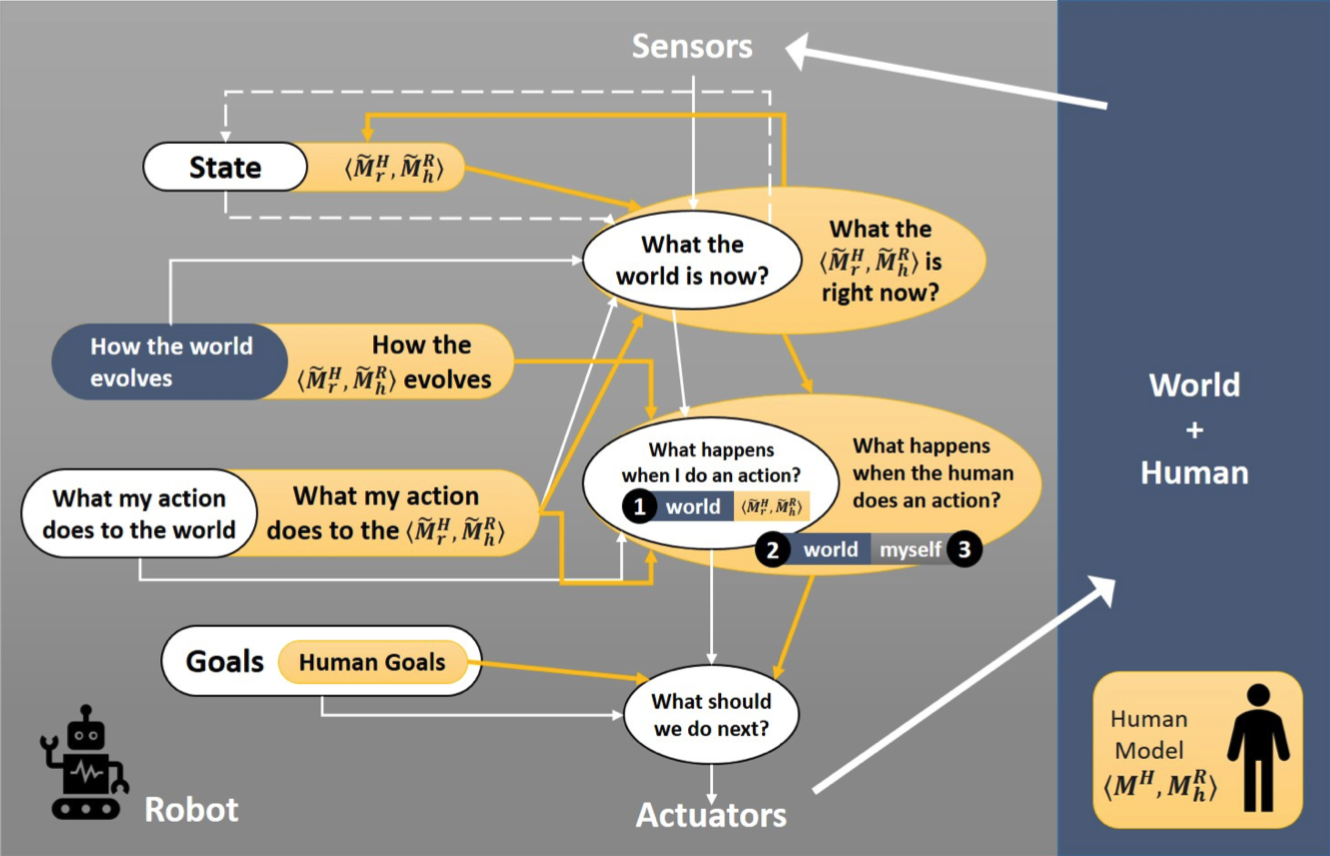 Tanya Braun
60
http://bit.ly/3bno2io
[Speaker Notes: Darstellung als Erweiterung des zielbasierten Agenten]
KI & Agenten
Hinweis: Aktuelle Forschung
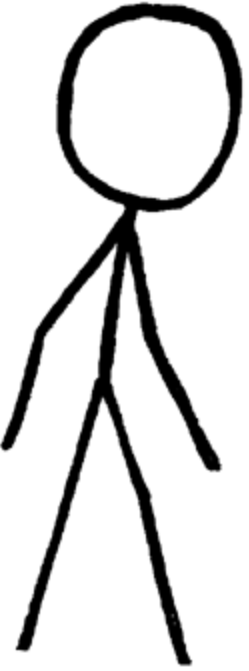 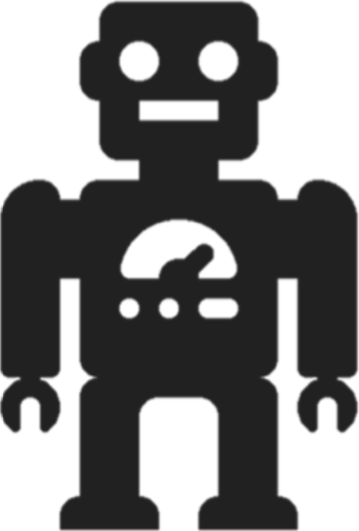 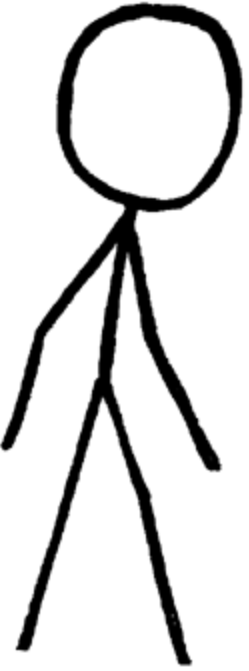 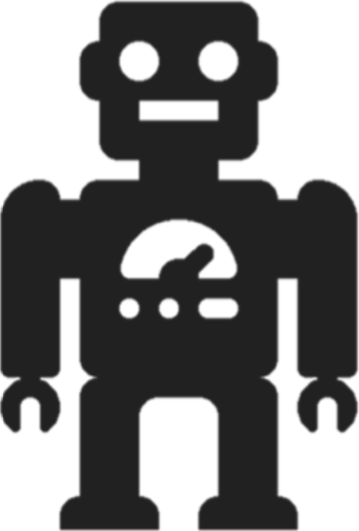 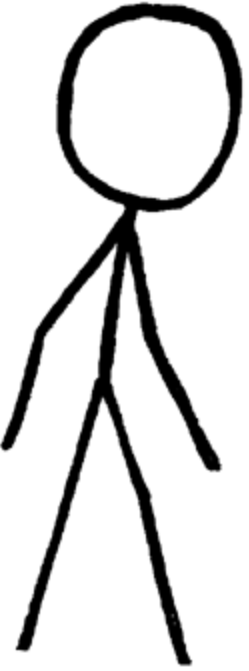 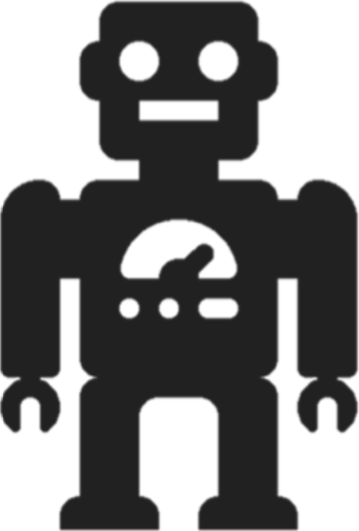 Tanya Braun
61
http://bit.ly/3bno2io
KI & Agenten
Zwischenzusammenfassung
Tabellenbasierter Agent
Einfacher Reflexagent
Bedingung/Aktionen-Regeln
Modellbasierter Agent
Interner Zustand, Aktualisierung bzgl. Veränderung der Umgebung selbst & Auswirkungen von Aktionen
Modell- & zielbasierter Agent
Zielinformation
Modell- & nutzenbasierter Agent
Zufriedenheit / Nutzen von Zuständen
Lernender Agent um einen handelnden Agenten zu lernen und stetig zu verbessern
Aktuelle Forschung: mensch-bewusster Agent
Modellierung der angenommenen Auffassung der Umgebung durch den Menschen
Blau markiert:
Umsetzung mittels PGMs in dieser Vorlesung
Tanya Braun
62
KI & Agenten
Inhalte
Künstliche Intelligenz & Agenten
Agentenabstraktion, Rationalität
Aufgabenumgebung
Episodische PGMs
Gerichtetes Modell: Bayes Netze (BNs)
Ungerichtete Modelle
Exakte Inferenz in episodischen PGMs
Wahrscheinlichkeits- und Zustandsanfragen
Direkt auf den Modellen, mittels Hilfsstrukturen
Approximative Inferenz in episodischen PGMs
Wahrscheinlichkeitsanfragen
Deterministische, stochastische Algorithmen
Lernalgorithmen für episodische PGMs
Bei (nicht) vollständigen Daten, (un)bekannter Struktur
Sequentielle PGMs und Inferenz
Dynamische BNs, Hidden-Markov-Modelle
filtering / prediction / hindsight Anfragen, wahrscheinlichste Zustandssequenz
Exakter, approximativer Algorithmus
Entscheidungstheoretische PGMs
Präferenzen, Nutzenprinzip
PGMs mit Entscheidungs- und Nutzenknoten
Berechnung der besten Aktion (Aktionssequenz)
Abschlussbetrachtungen
Tanya Braun
63
KI & Agenten
Einordnung der Vorlesung: Modell- und nutzenbasierter Agent
Agent
Umgebung
Nachfolgende Themen der Vorlesung
Episodische PGMs
Exakte Inferenz in episodischen PGMs
Approximative Inferenz in episodischen PGMs
Lernalgorithmen für episodische PGMs
Sequentielle PGMs und Inferenz
Entscheidungstheoretische PGMs
Sensoren
Zustand
Wie die Welt
jetzt aussieht
Wie sich die Welt weiterentwickelt
Was meine Aktionen bewirken
Wie glücklich bin ichin diesem Zustand
Nutzen
Welche Aktion ichjetzt ausführen sollte
Aktuatoren
Tanya Braun
64
KI & Agenten
Überblick: 1. Künstliche Intelligenz & Agenten
Was ist KI?
Menschliches und rationales Denken & Handeln
Agenten
Agentenabstraktion
Eigenschaften
Aufgabenumgebung
PEAS
Eigenschaften
Agentenstruktur
Reflexiv, modellbasiert, zielbasiert, nutzenbasiert, lernend
➝ Episodische PGMs
Tanya Braun
65